Unit 1 Topic 3
The world has changed for the better
Section B
WWW.PPT818.COM
homeless people
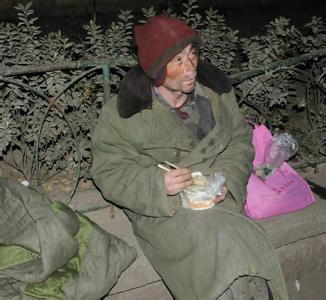 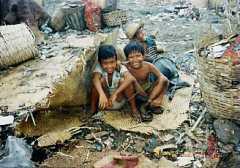 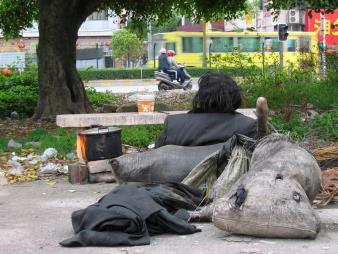 The world has changed for the better.
program n.节目
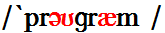 homeless people
manage                      v.完成，能解决
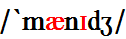 people in need
offer sb. sth.=offer sth. to sb.
job training
medical treatment
provide sb. with sth.=provide sth. for sb.
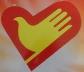 1b Listen to 1a and mark T(true) or F(False). 
Maria and Jane are talking about a program in China . (    ) 
The program helps the homeless people in many ways . (   ) 
The program also trains those people in need to help them find jobs again . (   ) 
 It is important to let homeless people feel good about themselves . (   ) 
The world has not changed people’s lives (   )
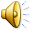 F
T
T
T
F
1c Read 1a and fill in the blanks . 
     There is a wonderful program that helps                __________people in Canada. The program not only  __________ enough food, ________________and homes for the homeless people, but also  _______ them in order to help them________________again. Thanks to the program, the homeless people feel _______about themselves.
homeless
provides
medical treatment
trains
(to) get/find jobs
good
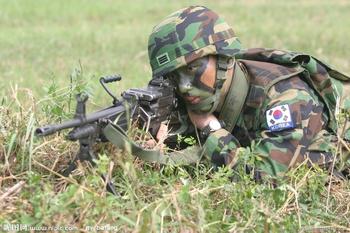 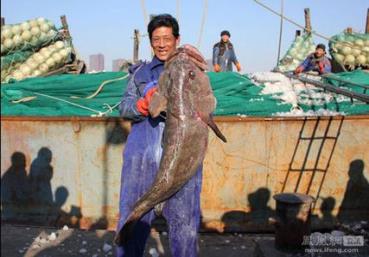 fisherman
soldier
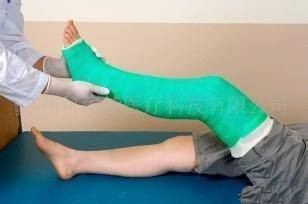 The story of Xiao Lin
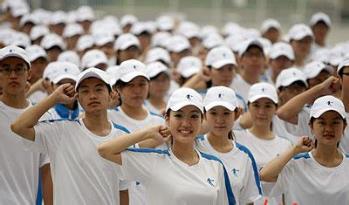 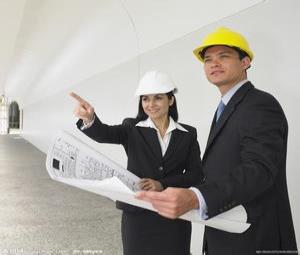 wound
n.创伤
v.伤，伤害
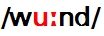 secretary
engineer
n.工程师
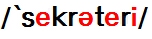 n.秘书
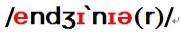 The story of Xiao Lin
n.俱乐部
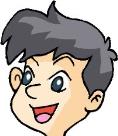 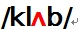 Xiao Lin is not only the secretary of the Helpers’ Club but also an excellent computer engineer. He’s the son of a fisherman. His father died in 1992. Xiao Li joined the army in 2000,but he left the army because of a leg wound in 2002. Then in 2003, He came to Beijing. He joined the Helpers’ club next year. He bought a house in 2005 and borrowed a car in 2012…
We can also tell the story like this :
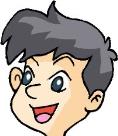 Xiao Lin is not only the secretary of the Helpers’ Club but also an excellent computer engineer. He’s the son of a fisherman. His father has been dead for many years . He has been away the army for twelve years because of a leg wound. He has been in Beijing since 2003. He has been a member of Helpers’ Club since 2004. He has had a house since 2005. He has kept the car for two years.
1992  His father died in 1992.
           His father has been dead for many years. 
 2002  He left the army because of a leg wound in 2002. 
           He has been away from the army  for twelve years       
           because of a leg wound. 
 2003  He came to Beijing in 2003  .
           He has been in Beijing since 2003 . 
 2004  He joined the Helpers’ Club in 2004. 
           He has been a member of Helpers’ Club since2004. 
 2005   He bought a house in 2005. 
           He has had a house since 2005. 
 2012   He borrowed a car in 2012. 
           He has kept the car for two years .
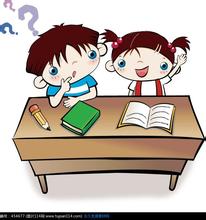 past
present
10:00
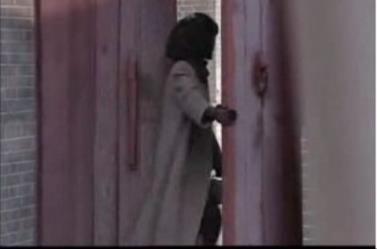 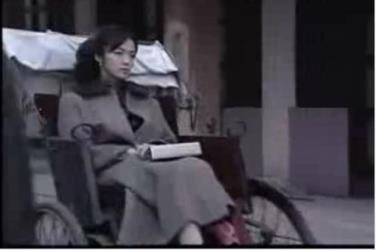 for 2 hours
短暂性动词    →  延续性动词
   leave → be away from
8:00
since 8:00
The woman left home at 8:00.
She has been away from home since 8:00.
= She has been away from home for 2 hours.
past
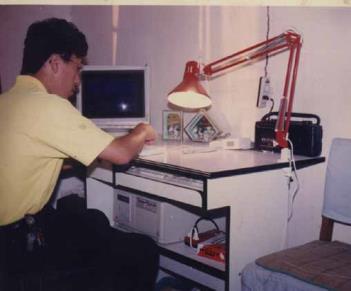 present
2009
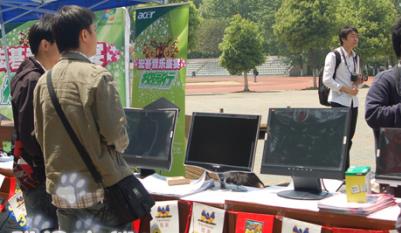 for two years
短暂性动词 → 延续性动词
     buy  →    have
2007
since 2007
He bought a computer in 2007.
He has had a computer since 2007.
= He has had a computer for two years.
延续性动词
be
be away (from)
know
be dead
have
be on
keep 
be married
have a cold
be closed
be a member of / be in
be ill
短暂性动词
come 		-------- 
leave 		--------
get to know 	--------
die 			--------
buy			--------
begin 		--------
borrow 		--------
marry 		--------
catch a cold 	--------
close 		--------
join 			--------
fall ill 		--------
Fill in the blanks.
1. His father ________ (die) in 1992.
    His father ________________ (be dead) for   
    many years.

2. He ________ (leave) the army because of a leg 
    wound.
    He ____________________ (be away from) the
    army for seven years because of a leg wound.

3. He ________ (come) to Beijing in 2003.
    He ____________ (be in) Beijing since 2003.
died
has been dead
left
has been away from
came
has been in
4 He ________ (join) Helpers’ Club in 2004.
   He __________ (be) a member of Helpers’ 
   Club since 2004.

5. He ________ (buy) a house in 2005.
    He __________ (have) a house since 2005.

6. He __________ (borrow) the car in 2008.
    He __________ (keep) the car for one year.
joined
has been
bought
has had
borrowed
has kept
Choose the best answer.
1.  His  father  ______ the  Party  since  1978.
　Ａ.  joined			Ｂ.  has joined	
    Ｃ.  was			Ｄ.  has  been  in
2. —How long have you  _____ here?
　—About two months.　
    Ａ.  been     Ｂ.  gone           	Ｃ.  come	   Ｄ.  arrived
3. Hurry  up! The  play _____ for  ten  minutes.
　Ａ.  has  begun		Ｂ.  had  begun
　Ｃ.  has  been  on 		Ｄ.  began
4. My  parents _____  Shandong  for  ten  years.
　Ａ.  have  been  to 		Ｂ. have  been  in
　Ｃ.  have  gone  to		Ｄ. have  been
5.  His uncle ______ for more than 9 years.
     A. has come here		B. has started to work
     C. has lived there		D. has left the university
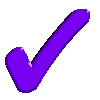 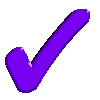 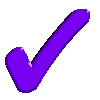 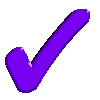 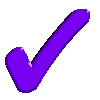 3b Retell Xiao Lin’s experiences to your partner based on the box in 3a. Work in pairs and make a similar box about your partner .
2 Complete the passage with the correct forms of the given phrases in the box.
get used to , feel good , provide with , in need ,
 decide on , medical treatment
The heaviest rainstorm since 1951 hit Beijing and caused floods in some areas on July 21, 2012. Many people got in trouble and some even lost their homes. Our government _______them ____tents and __________ immediately . Some volunteers drove to pick up the people_______. They _________many different ways to help the homeless. The whole city was in a helpful mood. “I _________because I could help so many people out and I hope they will _________the new life ,” said the farm worker , Li Chuannan.
provided
with
medical treatment
in need
decided on
feel good
get used to
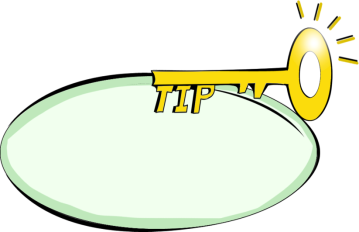 4 Listen and read the following sentences with since and for, paying attention to the stress, weak form, liaison and pause.
Since and for are often unstressed in a sentence.
1.`I have  `lived in `New `York for `three years. 
2.`He has been `away from `home for `twelve days. 
3. Since it `started, /it has `helped `hundreds of          `people `return to work /and `live a `normal life.
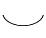 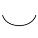 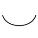 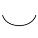 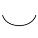 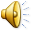 Summary
We learn:
Some words: program, homeless, manage, treatment,
                             training, immediately, secretary, helper,                              
                             club, engineer, wound
2. Some phrases:offer sb sth;    
                             provide … with…
3. Some sentences :
     (1) Well, once they find people in need, they decide on suitable ways to offer them help. 
     (2)The program also provides them with job training so that they can find jobs again.
We can:
1.Use the Present Perfect Tense with for and since and tell a story in different ways.
(1)His father died in 1992.
(2)His father has been dead for many years.
(3)His father has been dead since 1992.
2. Learn to help homeless people.
Homework
1.Read 1a.
2.Memorize the useful expressions  and key sentences which we learn today.
3.Finish Section B in your workbook.
4.Preview Section C.